Роль годівлі і живлення тварин у підвищенні продуктивності тварин.
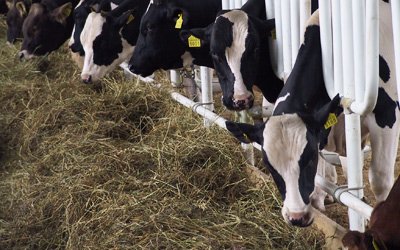 План
1.Роль науки про годівлю і оцінка поживності кормів
2.Хімічний склад кормів і їх перетравність
3.Обмін речовин та енергії. Комплексна оцінка речовин та раціонів
РЕКОМЕНДОВАНА ЛІТЕРАТУРА
Ібатуллін І.І., Жукорський О.М. Довідник з повноцінної годівлі сільськогосподарських тварин. Аграрна наука, 2016. 336 с.
Долгая М.М., Кулібаба С.В. Використання халатних комплексів мікроелементів у годівлі корів. Харків, 2017. 138 с. 
Єгоров Б.В. Контроль якості та безпека продукції в галузі (комбікормова галузь). Олді+. 2018. 446 с. 
Єгоров Б.В., Шаповаленко О.І. Технологія виробництва преміксів. Видавництво ЦУЛ. 2017. 288 с. 
Захаренко М.О. Комплексні сполуки мікроелементів у свинарстві. ЦУЛ. 2017. 334 с. 
Разанова О.П., Чудак Р. А. Ефективність використання у тваринництві біологічно-активних добавок на основі підмору бджіл: Монографія. Вінниця. 2018. 137с.
Чудак Р.А. Методичні вказівки для практичних робіт з дисципліни «Інноваційні технології у годівлі сільськогосподарських тварин» освітньо-науковий ступінь – доктор філософії; спеціальність 204 - технології ивиробництва і переробки продукції тваринництва. Вінниця: ВЦ ВНАУ, 2020. 64с. 
Michael R Bedford (2016). Nutrition Experiments in Pigs and Poultry. CABI Publishing. 180 р.
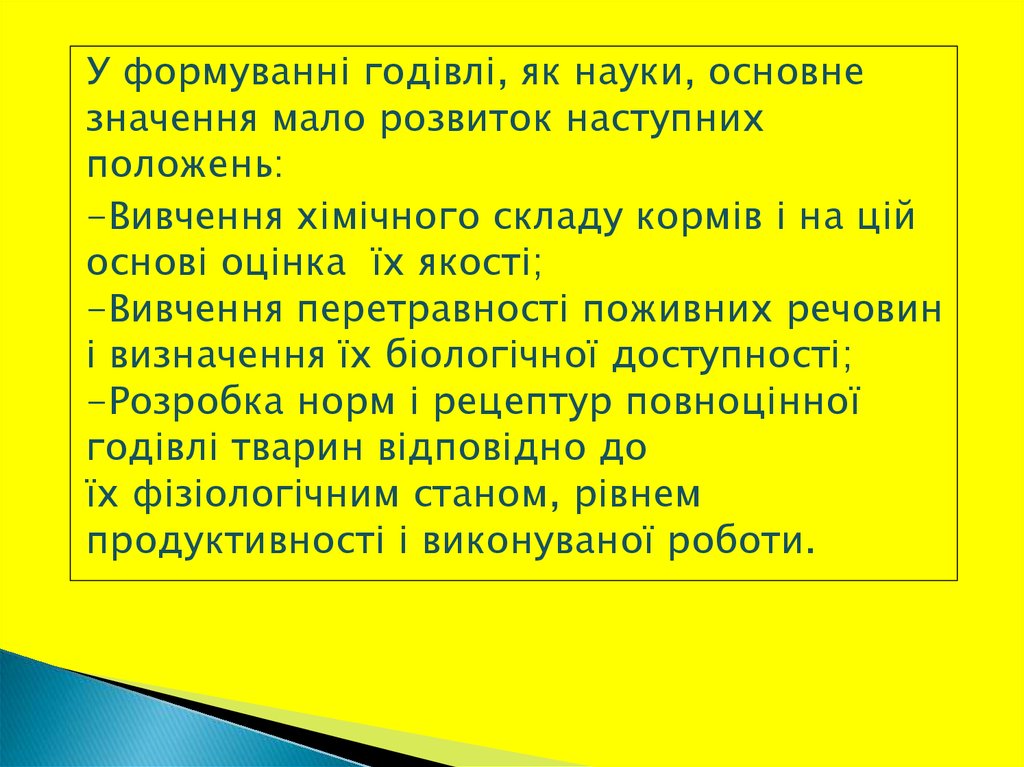 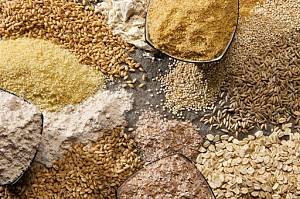 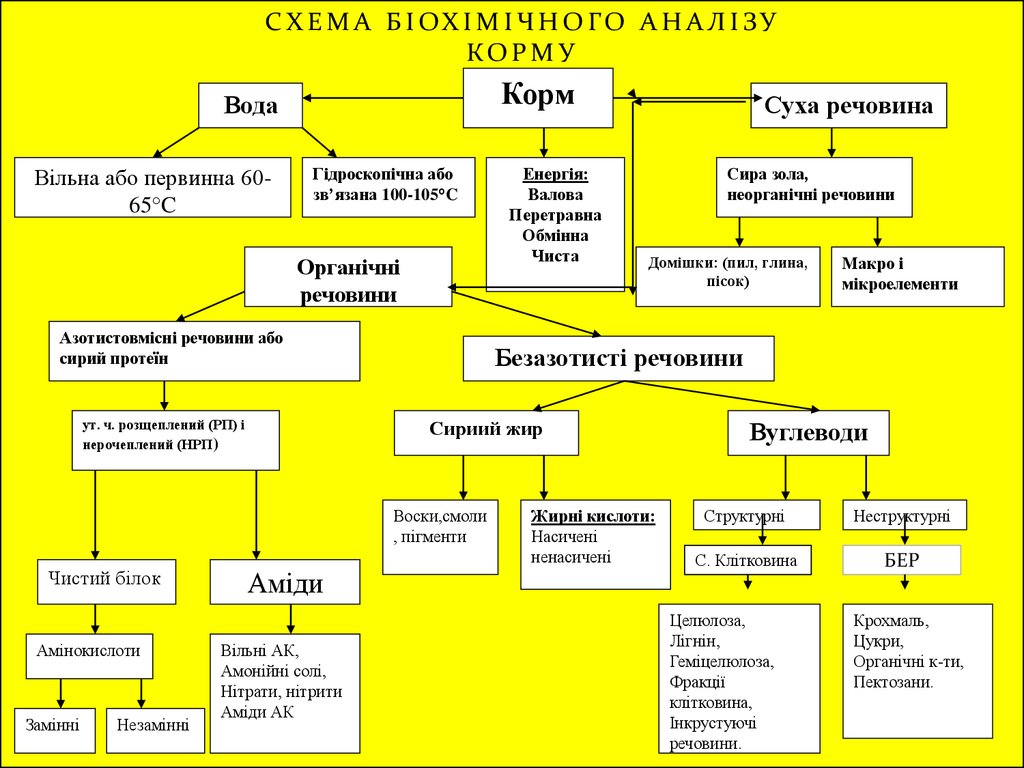 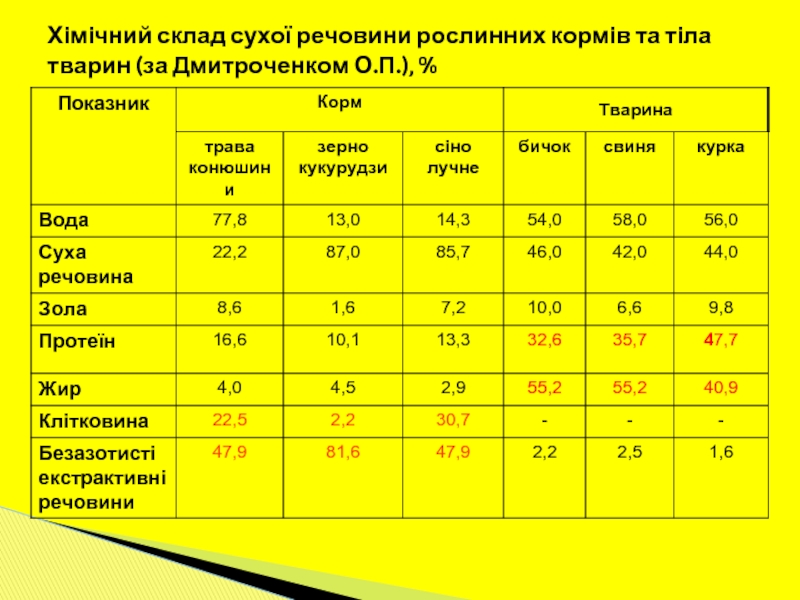 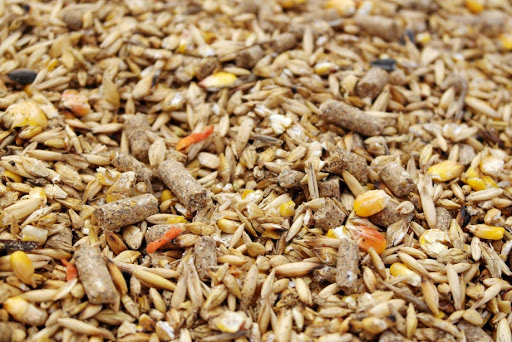 До складу сирої клітковини входить власне клітковина (целюлоза) та інкрустуючі речовини (лігнін, кутін, суберін), а також, частина геміцелюлоз, пектинових речовин та інші.
Високі рівні клітковини в соломі та сіні (25 –40 %), а у силосі її вміст становить 5–7 %, сінажі – 12–16 %, зернових – 2–10 %, коренебульбоплодах – 0,5–2 %.
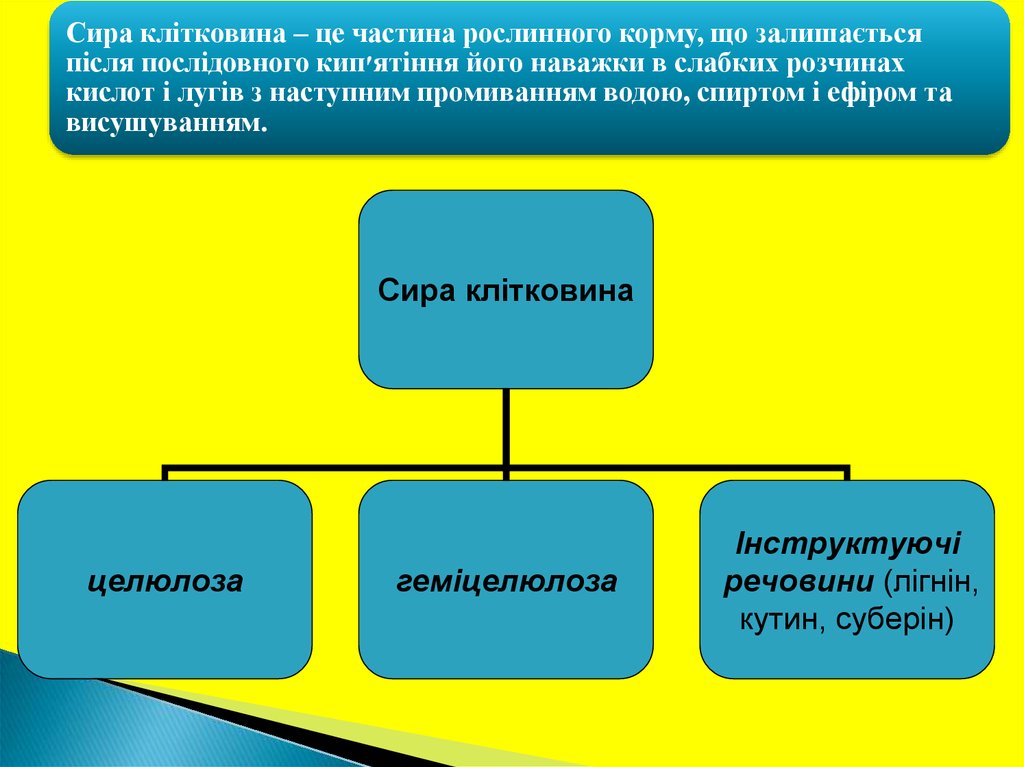 До безазотистих екстрактивних речовин входять всі безазотисті речовини корму, крім ліпідів та клітковини. Основними складовими їх є крохмаль, цукри та пектозани. Багаті на крохмаль зернові та бульбоплоди (до 60–70 % у сухій речовині). Цукри в значній кількості містяться у коренебульбоплодах (5–15 %) та траві молодих злакових культур
3 
Нова схема зоохіманалізу передбачає визначення вмісту вітамінів у кормах, їх кількість характеризує вітамінну поживність кормів.
Основні шляхи підвищення перетравності наступні:
1) підвищення якості кормів, що заготовлюються господарством;
2) забезпечення оптимального співвідношення поживних речовин у раціоні;
3) використання для годівлі тварин повнораціонних сумішок з підбором таких кормів, які б за поживністю доповнювали один одного;
4) застосування оптимальної техніки згодовування кормів (раціонів);
5) проведення відповідної підготовки кормів до згодовування;
6) використання ферментних препаратів (целюлозолітичних, пектолітичних та ін);
7) балансування раціонів за біологічно активними речовинами.
ДЯКУЮ ЗА УВАГУ!